WELCOME
I
D
E
N
T
I
T
Y
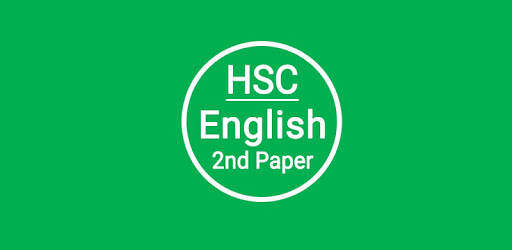 Sree Pradip Chandra Das
Lecturer in English
Ziarkandi Hafij Uddin Fazil Madrasa 
Titas, Cumilla
Class : 11-12
Look at the picture below and guess what may be the Topic Today
10/12/2020
10/12/2020
Learning Outcomes:
After the lesson the ss will be able to-

→ say about “compound sentences” sentences.
→ change complex sentences with “relative pronouns” into compound ones. 
→ change complex sentences with “though/although” into compound ones.
10/12/2020
Change the following complex sentences into compound ones. One is done for you.
1.Complex: The cow that is very strong can plough this land.  
Compound: The cow is very strong, and it can plough this land..


2. Complex: The man who is very intelligent can solve the riddle.
3. Complex: The fox is an animal which is very cunning.
4.Complex: The students who are brilliant can get good marks.
Check your answers.
2.Compound: The man is very intelligent,,and he can solve the riddle.

3. Compound: The fox is an animal ,and it is very cunning.

4.Compound: The students are brilliant, and they can get good marks.
Can you guess what may be the underlying rules here?
10/12/2020
Note: 
complex sentences with “relative pronouns+auxiliaries as main verbs” 
will be changed into compound ones following the structure…..
            “relative pronoun” will be omitted+ 
             the rest words after the relative pronoun 
            upto the 2nd  verb unchanged +coma(,)+ and+
            the sub before the relative pronoun will be in pronoun form
           +the words from the 2nd verb upto the end  unchanged. 

Analysis: 

**Complex: The cow that is very strong can plough this land. 
               
**Compound: The cow is  very strong, and it can plough this land.
the words from the 2nd verb upto the end  unchanged.
omitted
10/12/2020
Relative pronouns: “who,which,what,when,where,how etc .” are called “relative pronouns” when they are used at the middle of two clauses to connect them as a complex sentence.

*** But when these words are used at the beginning of interrogative sentences they are called “Interrogative Pronoun”. 

*** These words are also known as “WH Words” in English Grammer.
10/12/2020
Change the following complex sentences into compound ones.One is done for you.
1.Complex: The students who study seriously can get good marks. 
Compound: The students study seriously , thus they can get good marks.
2.Complex: The doctor lived in a quarter that belonged to the hospital.
3.Complex: The man who works hard achieves success ultimately. 
4. Complex: The man who deceives others is deceived in the long run.
Check your Answers:
2.Compound:The doctor lived in a quarter, and it belonged to the hospital.
3.Compound: A man works hard, and he achieves success ultimately.
4. Compound: A man deceives others, and he is deceived in the long run.
10/12/2020
Change the following complex sentences into compound ones. One is done for you.
1.Complex: Though he ran fast , he could not win the race.  
***Compound: He ran fast but he could not win the race. 
2. Complex: Though the man is physically strong , he is  very weak in mind.
3. Complex: Though the fox losing tail in a trap was very cunning, the old fox understood his clevery.
4. Complex: Though the student was brilliant, he could get good marks in the exam.
Check your Answers:
2.Compound: The man is physically strong but he is  very weak in mind.
3.Compound: The fox losing tail in a trap was very cunning but the old fox understood his clevery.
4. Compound: The student was brilliant but he could get good marks in the exam.
Can you say the underlying rules here?
10/12/2020
Note: 
complex sentences with “Though/Although” 
will be changed into compound ones following the structure…..
           
         *** “su-ordinate clause” will come first +
               but “Though/Although” will be omitted+
             “but” instead of coma(,)+ the principal clause  unchanged.
10/12/2020
Evaluation
Give answer the following questions orally:
1. Say about “compound sentences with though/although” .
2. Say about “conjunctions” used in“compound sentences”.
3. Say about “relative pronouns”.
10/12/2020
Home Work
Make 20 complex sentences consisting of “relative pronouns”, “though/although” and change them into compound ones according to the rules.
10/12/2020
Thank you all
10/12/2020
16